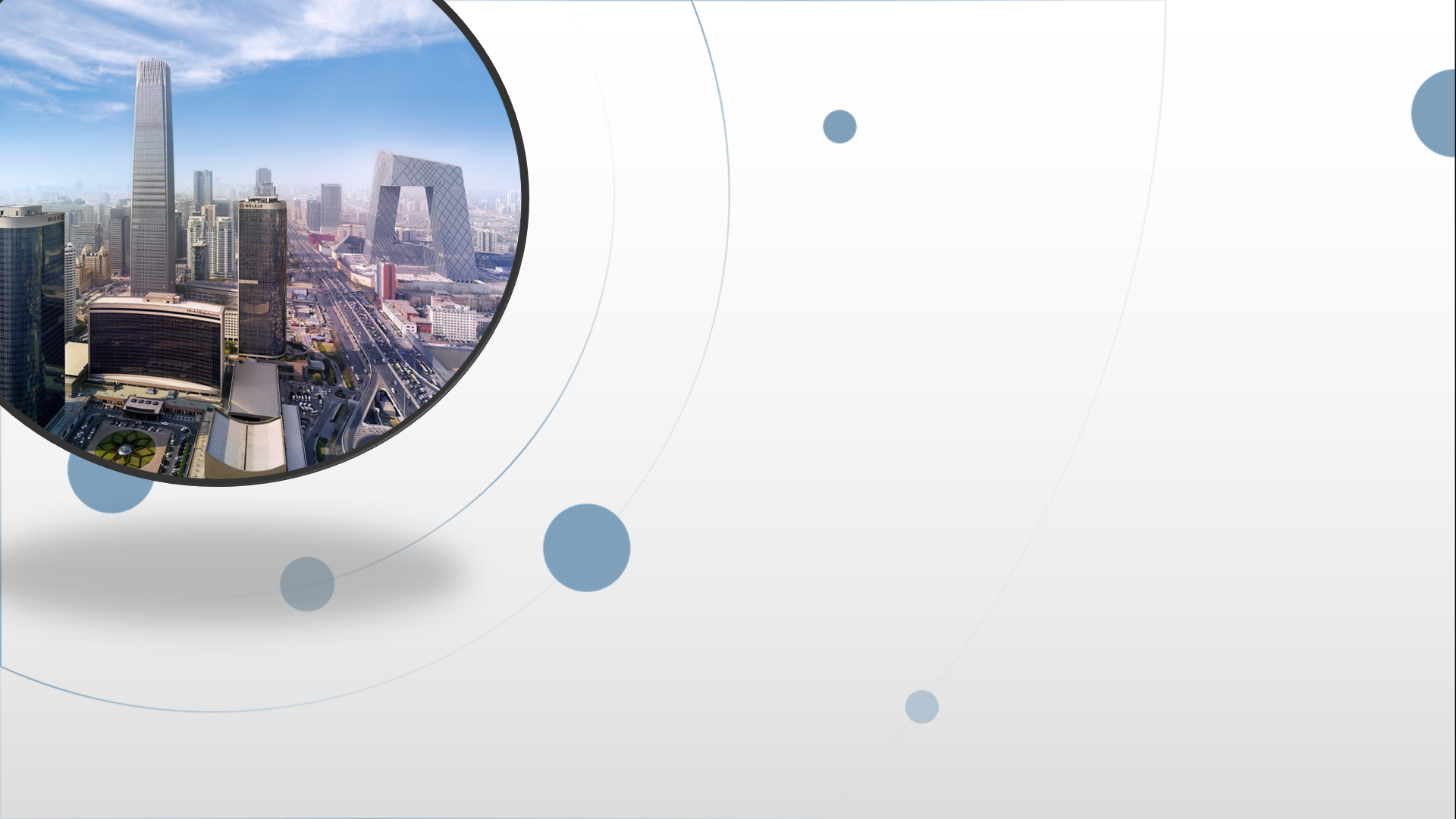 朝阳区线上课堂·高一年级历史
《中外历史纲要》（上）第四单元复习（2）
黄冈中学北京朝阳学校   赵玉洁
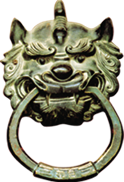 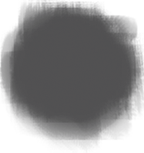 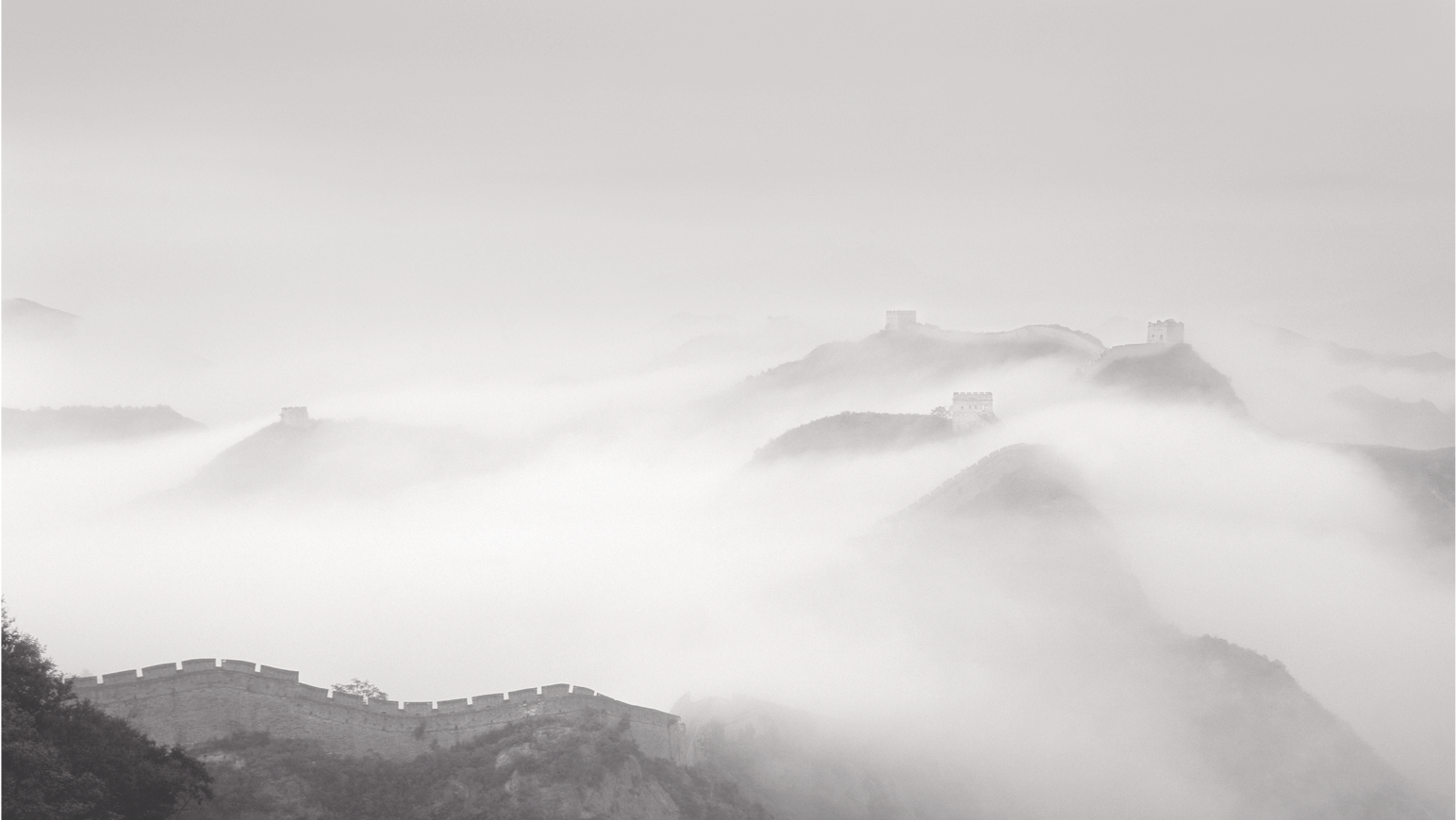 《中外历史纲要》（上）
明至清中叶中国版图的奠定、封建专制的发展与社会变动
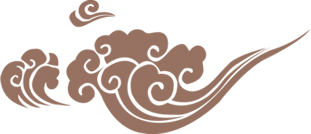 复习要点
1.明清时期统一多民族国家版图的奠定及其意义；
2.明清时期中国社会的变化和面临的危机。
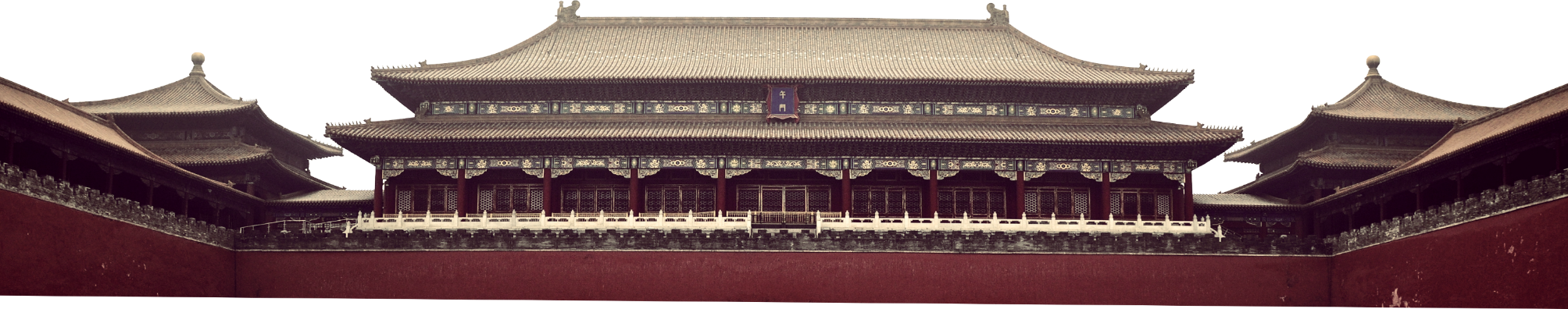 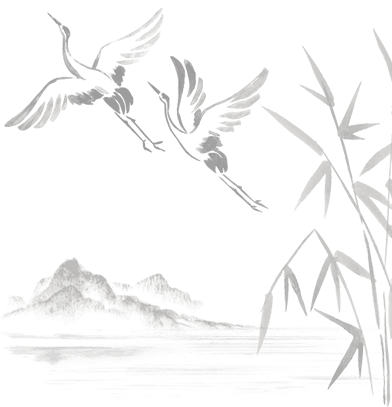 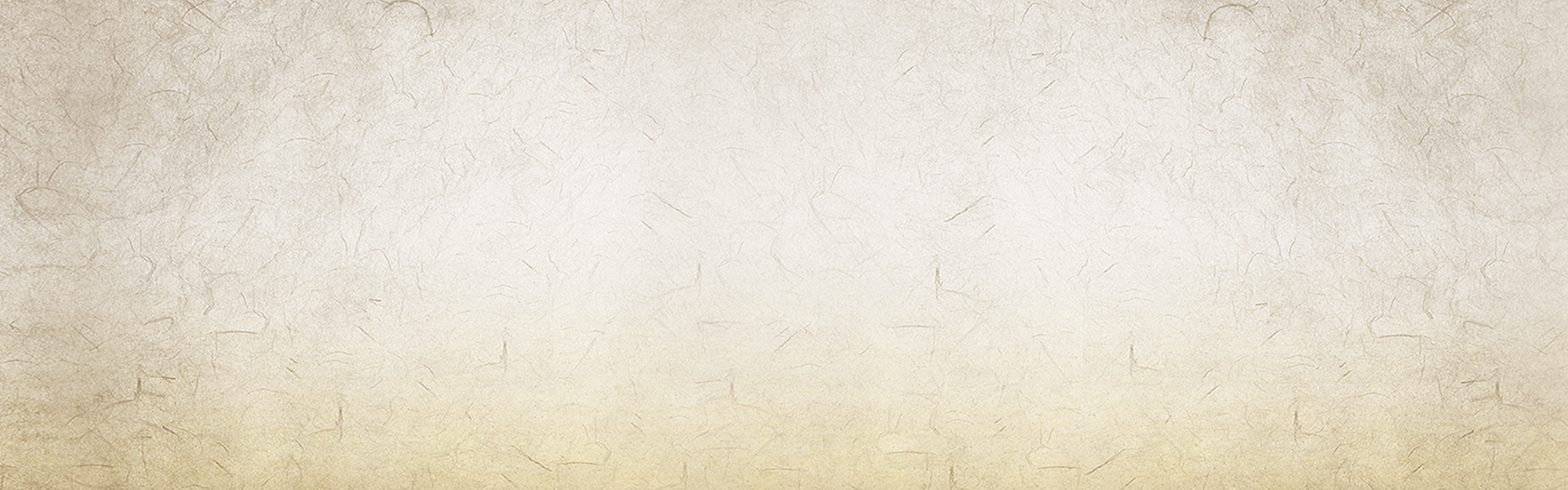 明清时期社会的变化和面临的危机
·封建专制的强化
·社会经济的发展
·思想领域的变化
·小说、戏曲与科技
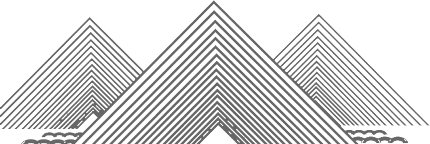 危机
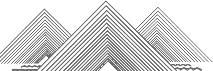 变化
·内部危机：
     人口膨胀 白莲教起义
·外部危机：
     闭关自守 西方入侵
明清时期：封建专制的强化
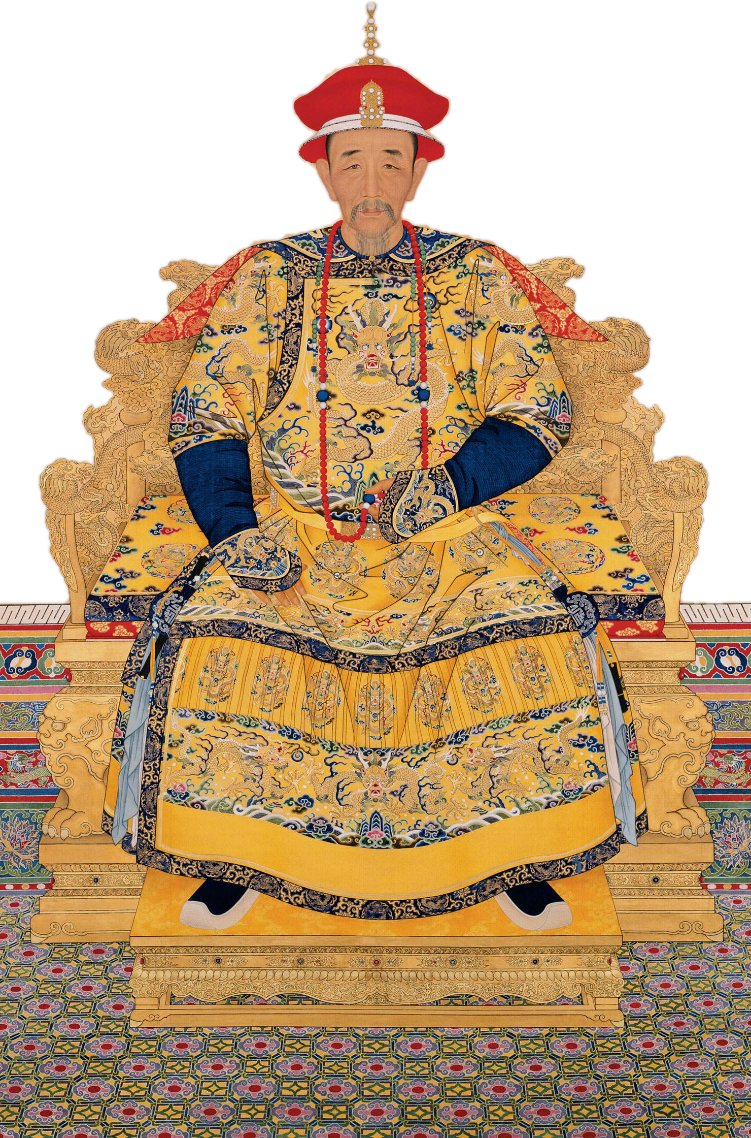 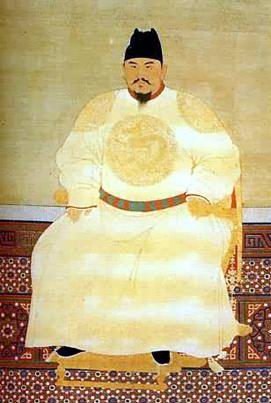 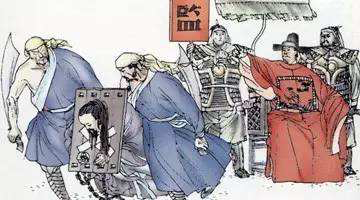 清朝
明朝
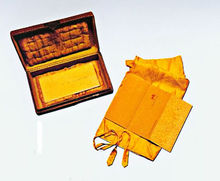 废丞相
设内阁
宦官专权
厂卫制度
奏折制度
军机处
大兴文字狱
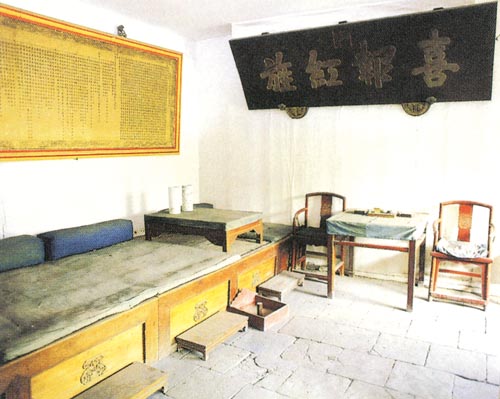 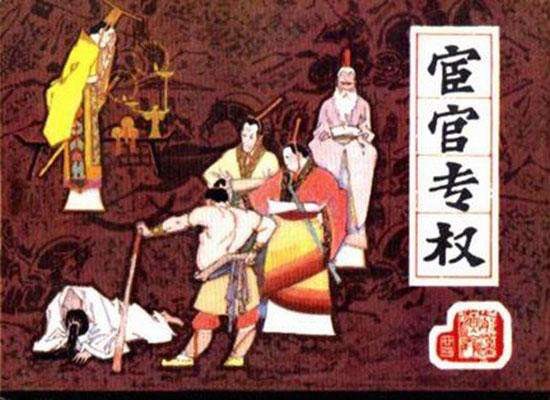 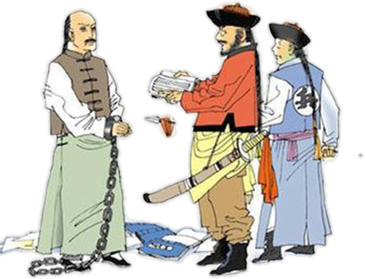 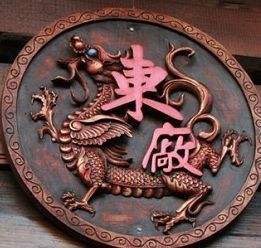 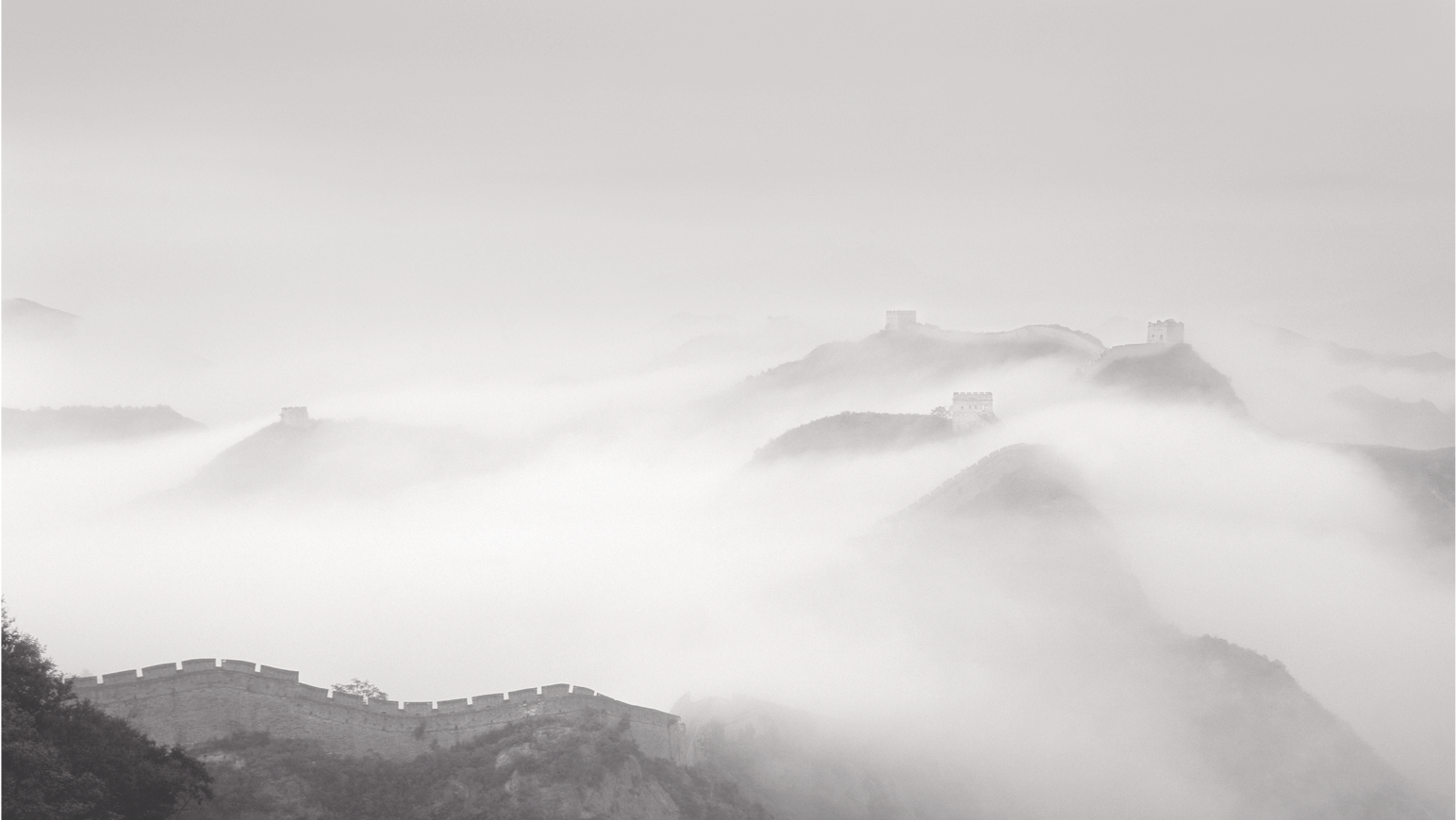 明清时期：封建专制的强化
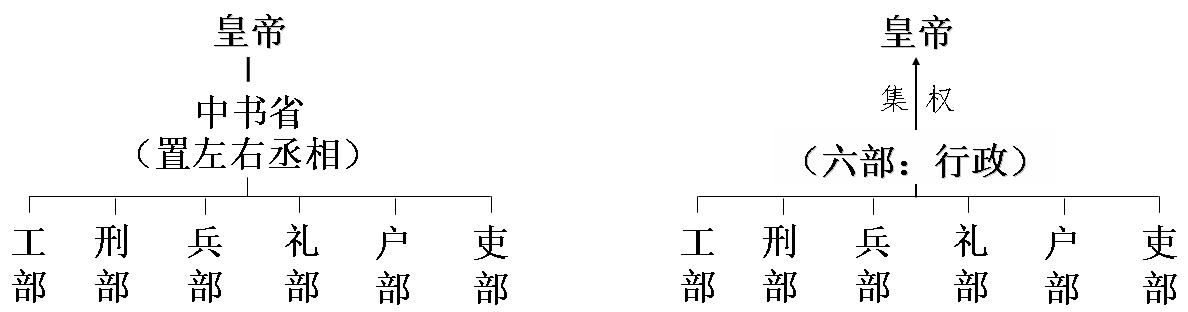 图1 明初中央机构图（1380年前）
图2 明废丞相后的中央机构图
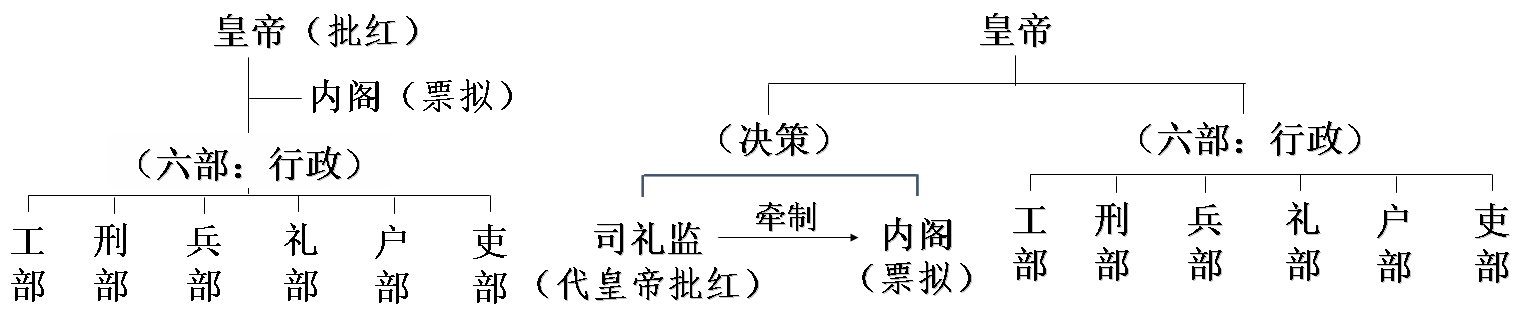 图3 明成祖后的中央机构图
图4 明中期以后的中央机构图
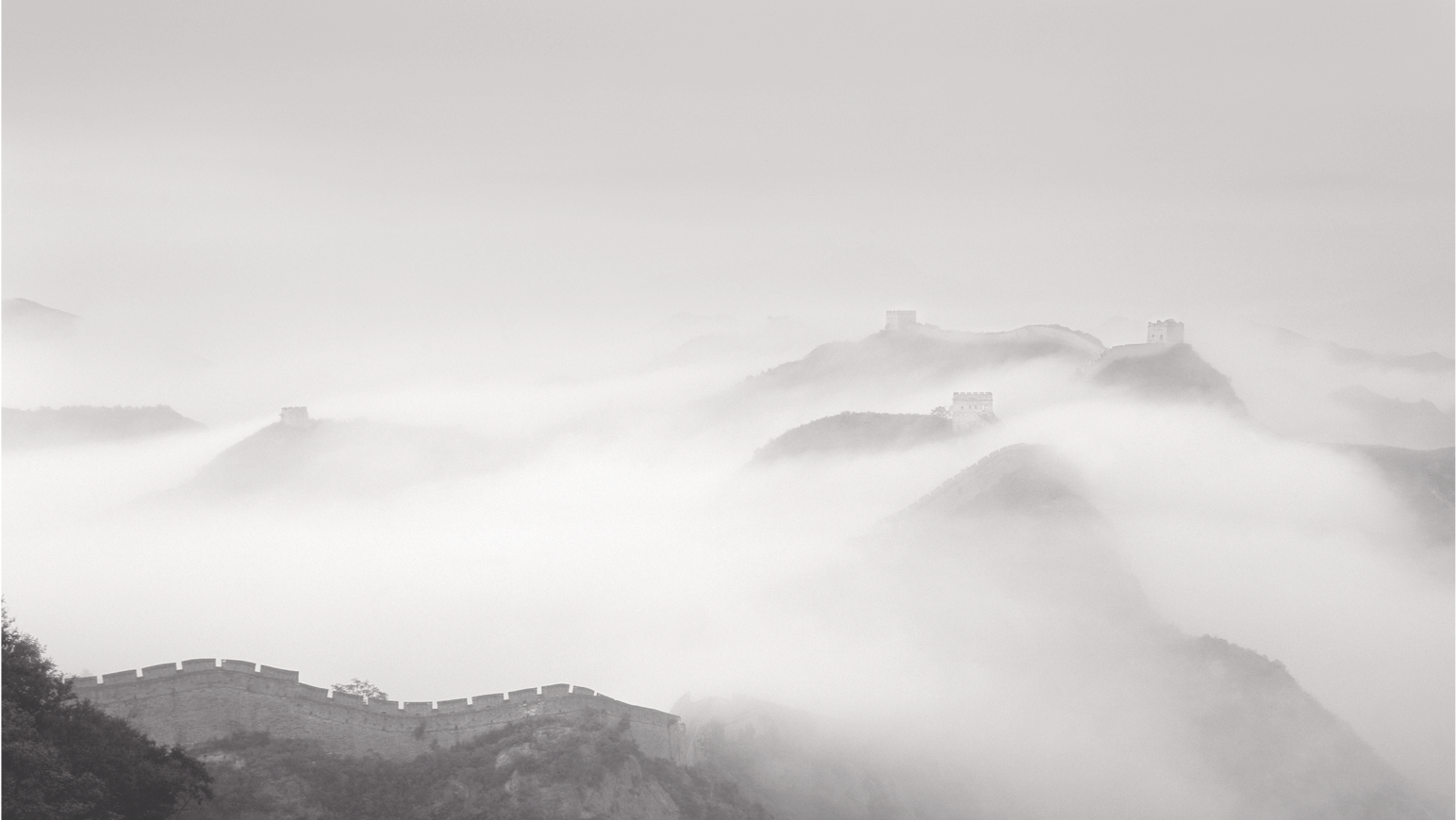 明清时期：封建专制的强化
清雍正时的中央机构图
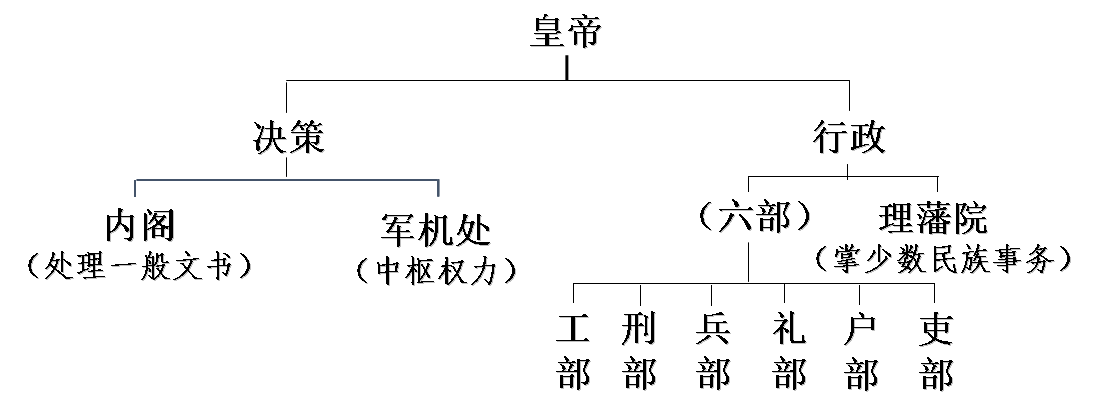 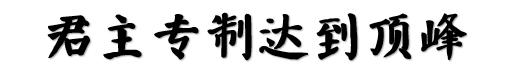 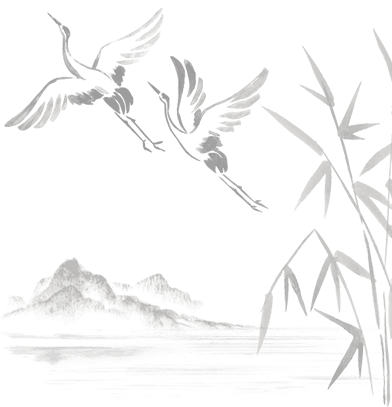 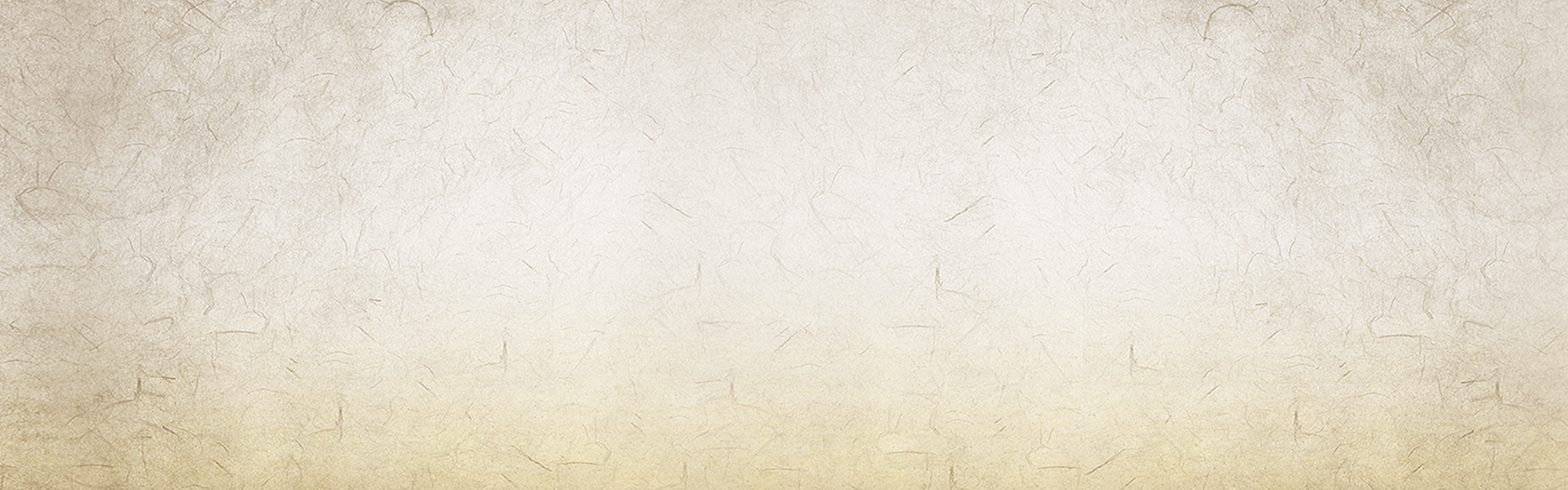 明清时期：社会经济的发展
重农抑商
闭关自守
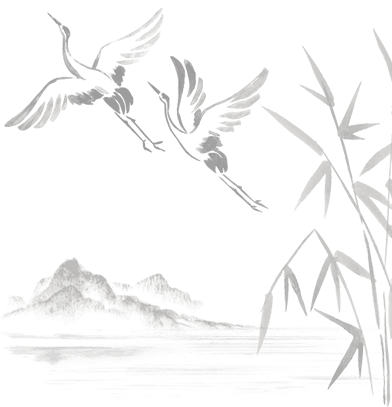 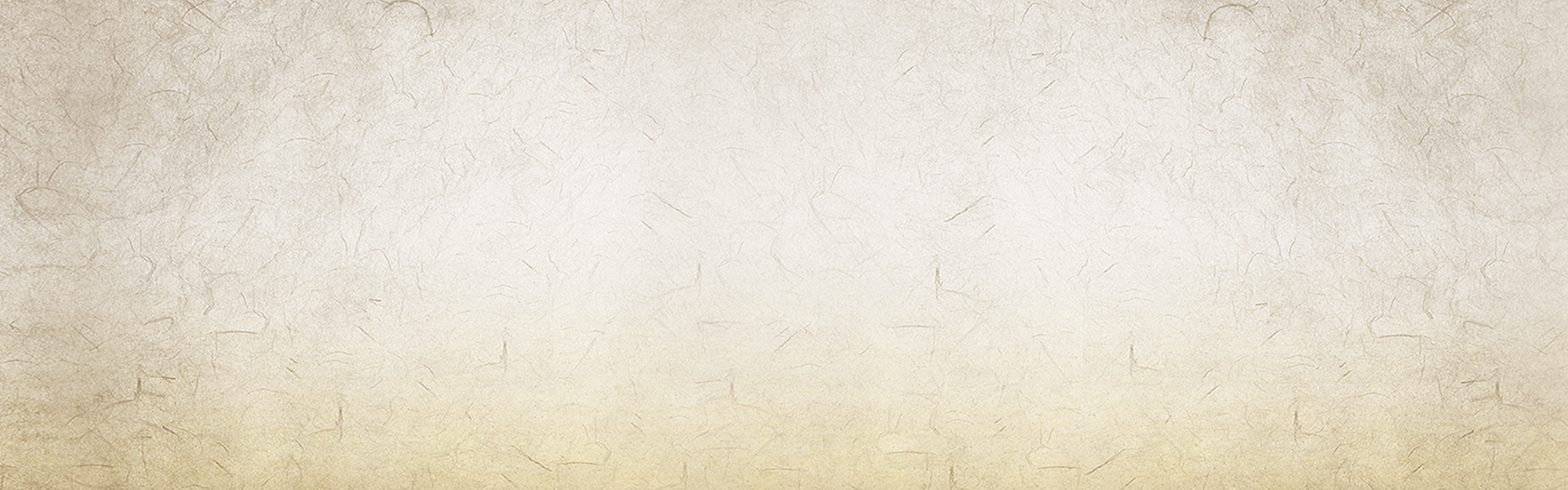 明清时期：思想领域的变化
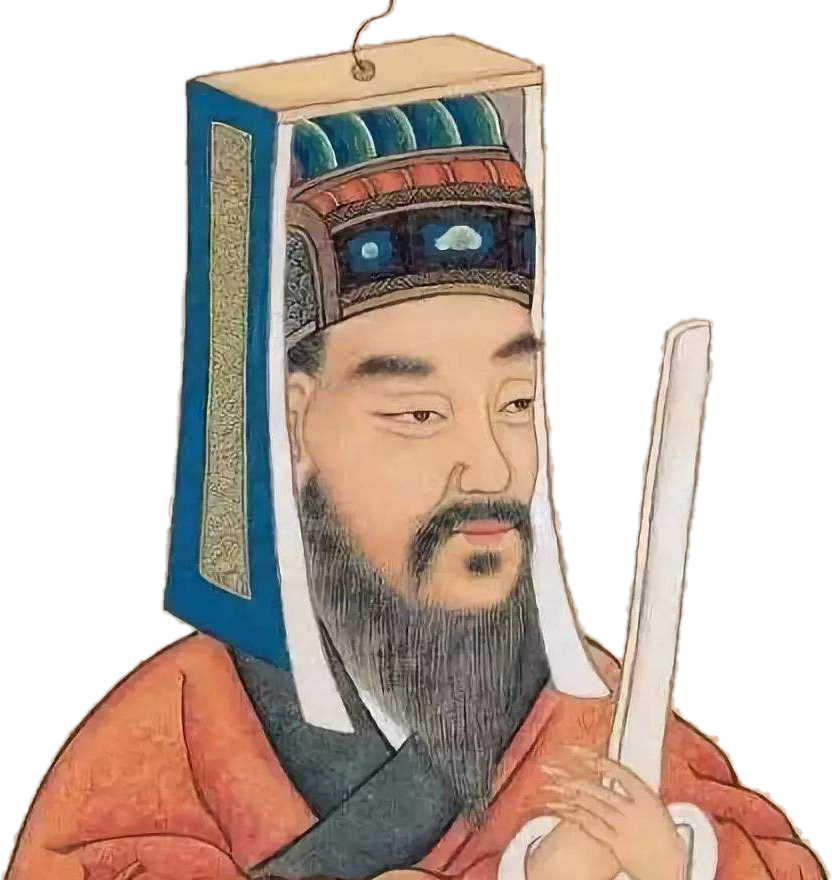 王守仁
1.陆王心学
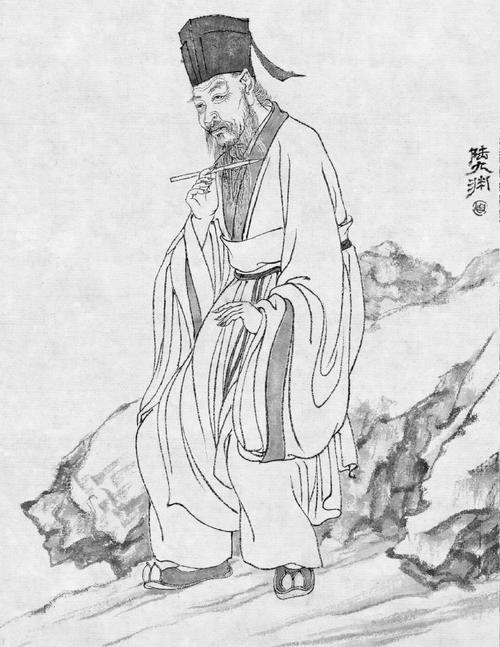 陆九渊
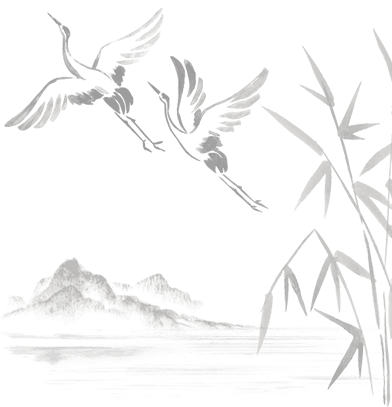 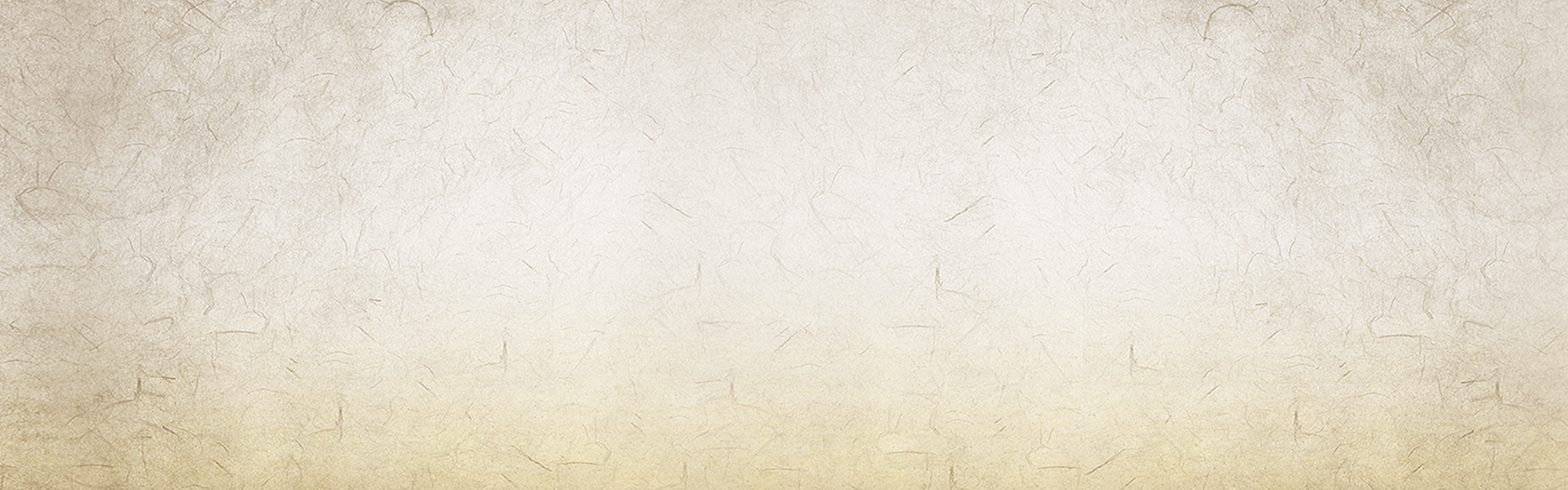 明清时期：思想领域的变化
2.明清时期的思想批判
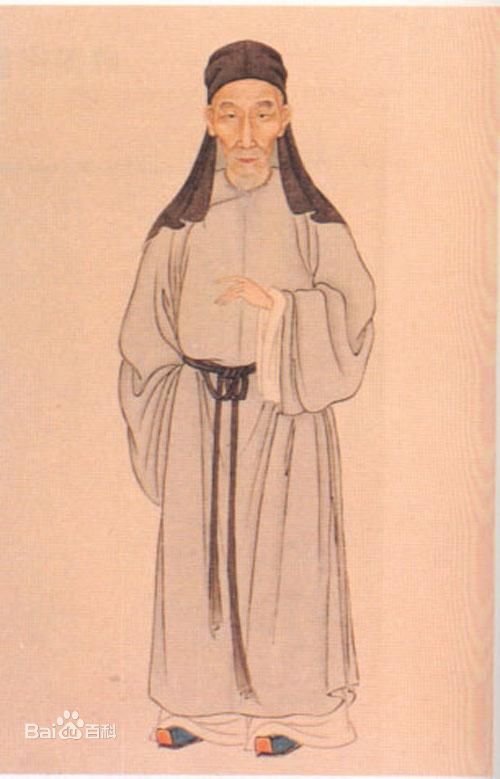 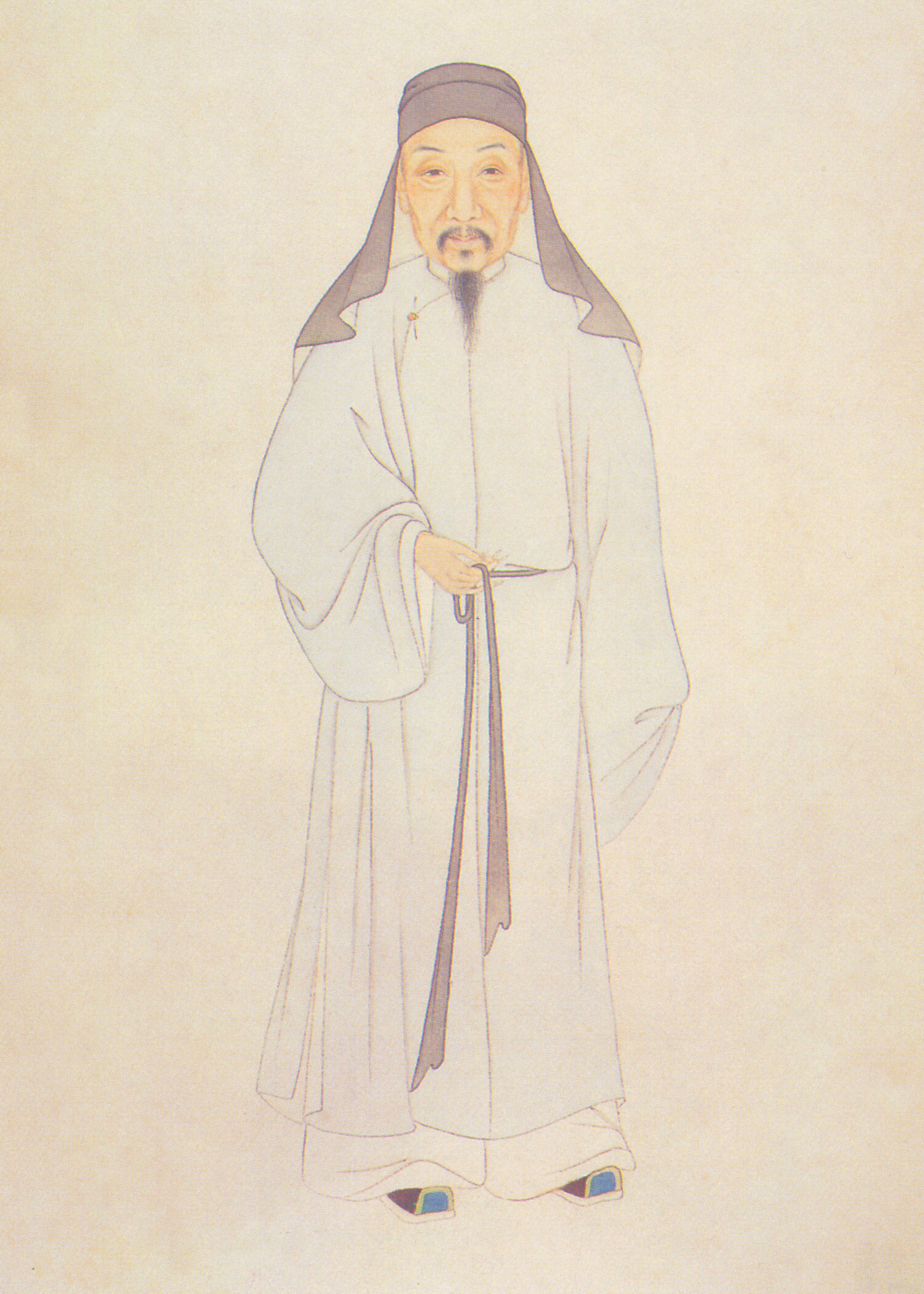 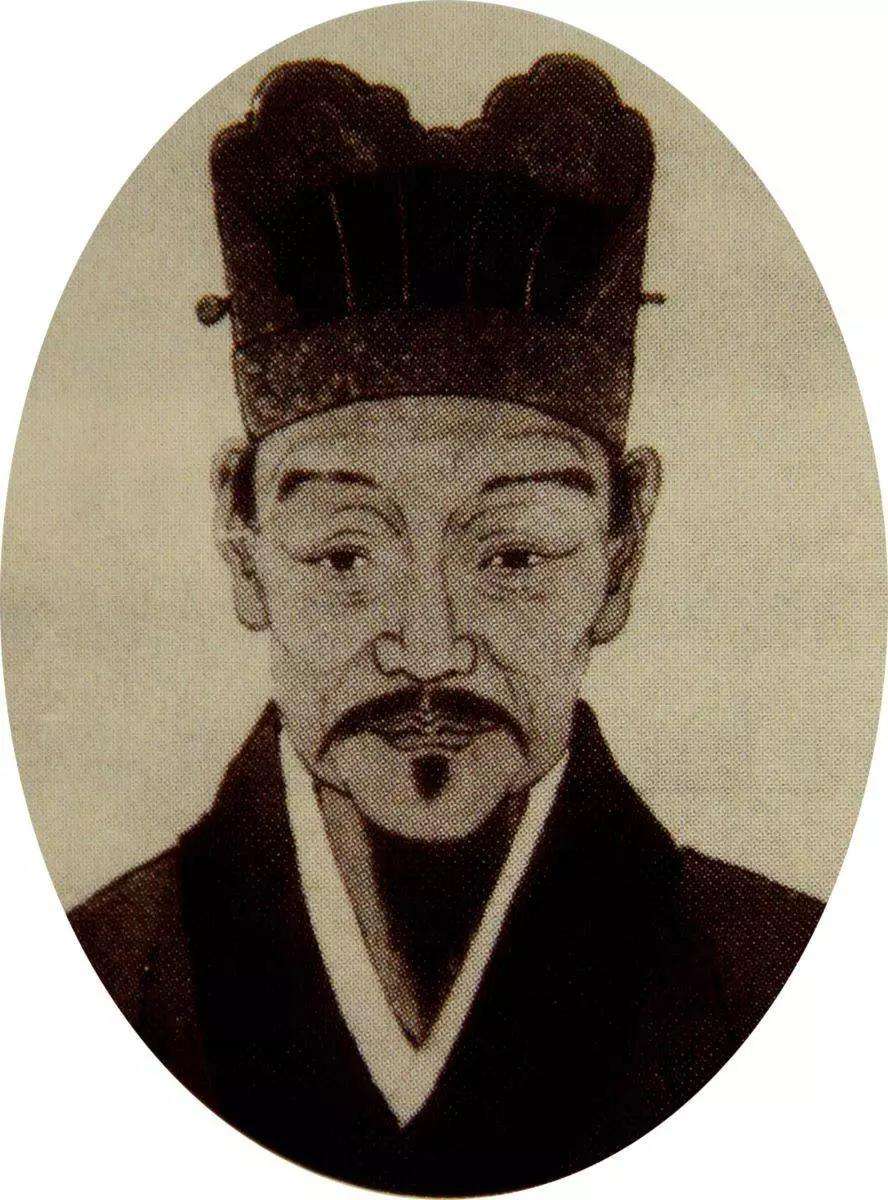 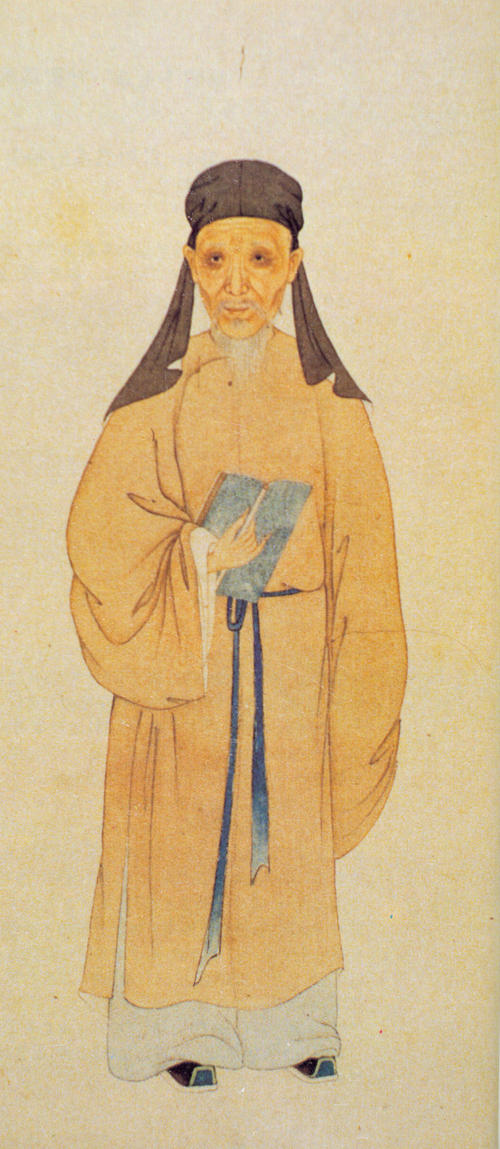 李 贽
黄宗羲                         顾炎武                         王夫之
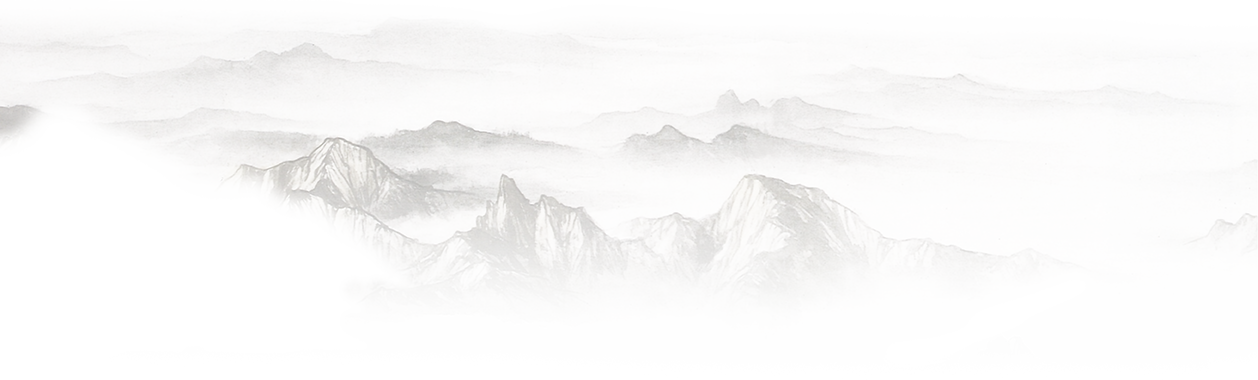 李贽：提倡个性自由，蔑视权威和教条，甚至否定传统伦理道德标准，提出“童心”说；
黄宗羲：严厉抨击君主专制制度，反对重农抑商，提出“工商皆本”；顾炎武和王夫之：对宋明以来高度集权的政治制度进行批判，并提出一些重要见解。
元末明初：施耐庵《水浒传》、罗贯中《三国志通俗演义》
明朝中期：吴承恩《西游记》、吴敬梓《儒林外史》
清朝中期：曹雪芹《红楼梦》
小说与戏曲
戏曲创作：汤显祖、孔尚任
舞台演出：昆曲、京剧
戏曲
传统科技：李时珍《本草纲目》、徐光启《农政全书》和宋应星《天工开物》、徐宏祖《徐霞客游记》
明清大型典籍的编纂：《永乐大典》《四库全书》
西学东渐：利玛窦
科技
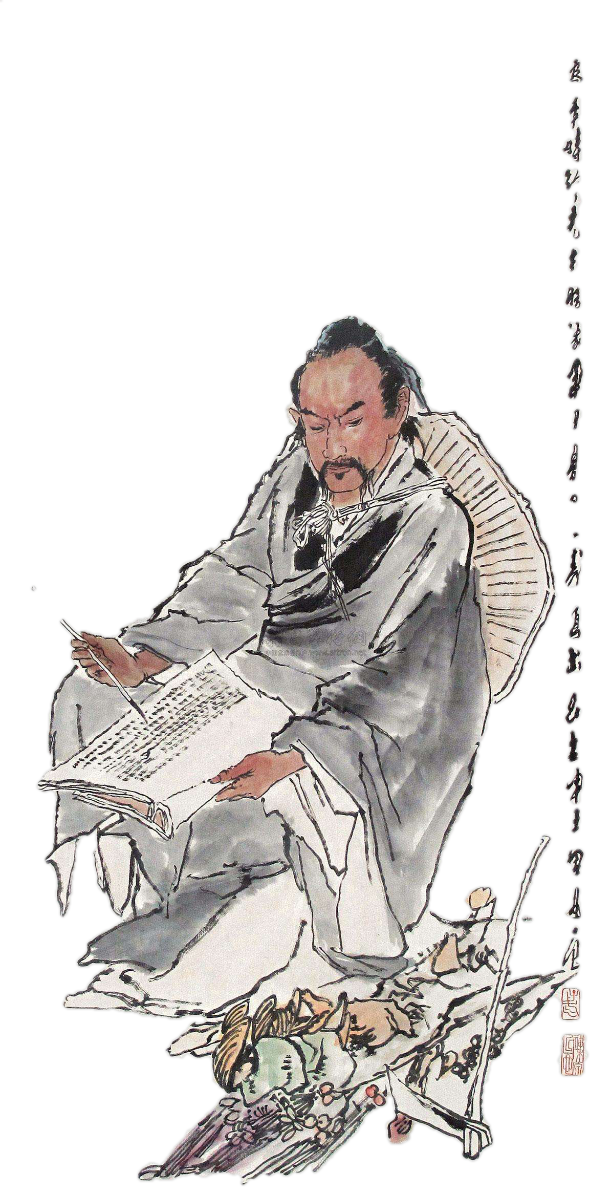 明清时期：小说、戏曲和科技
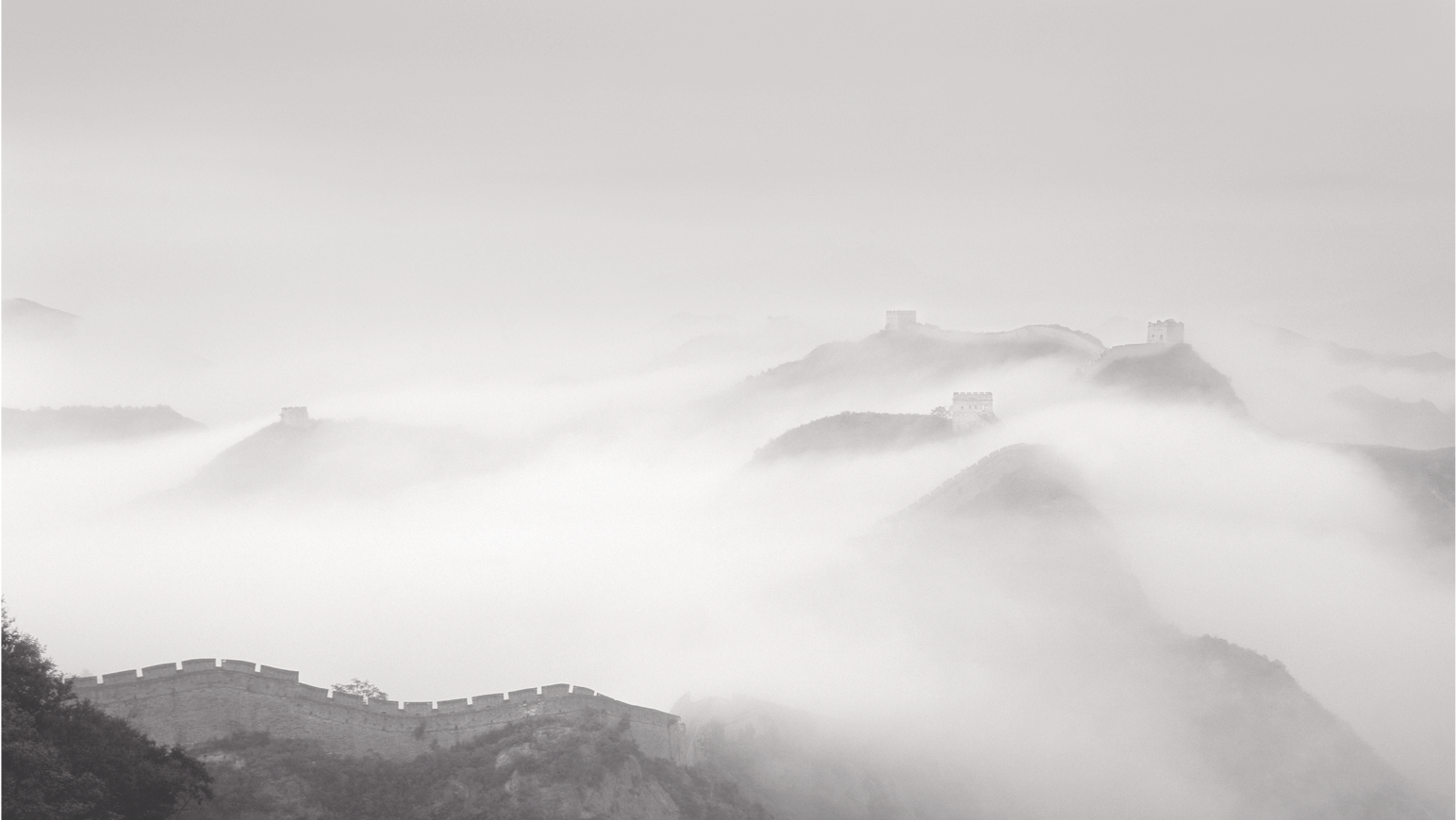 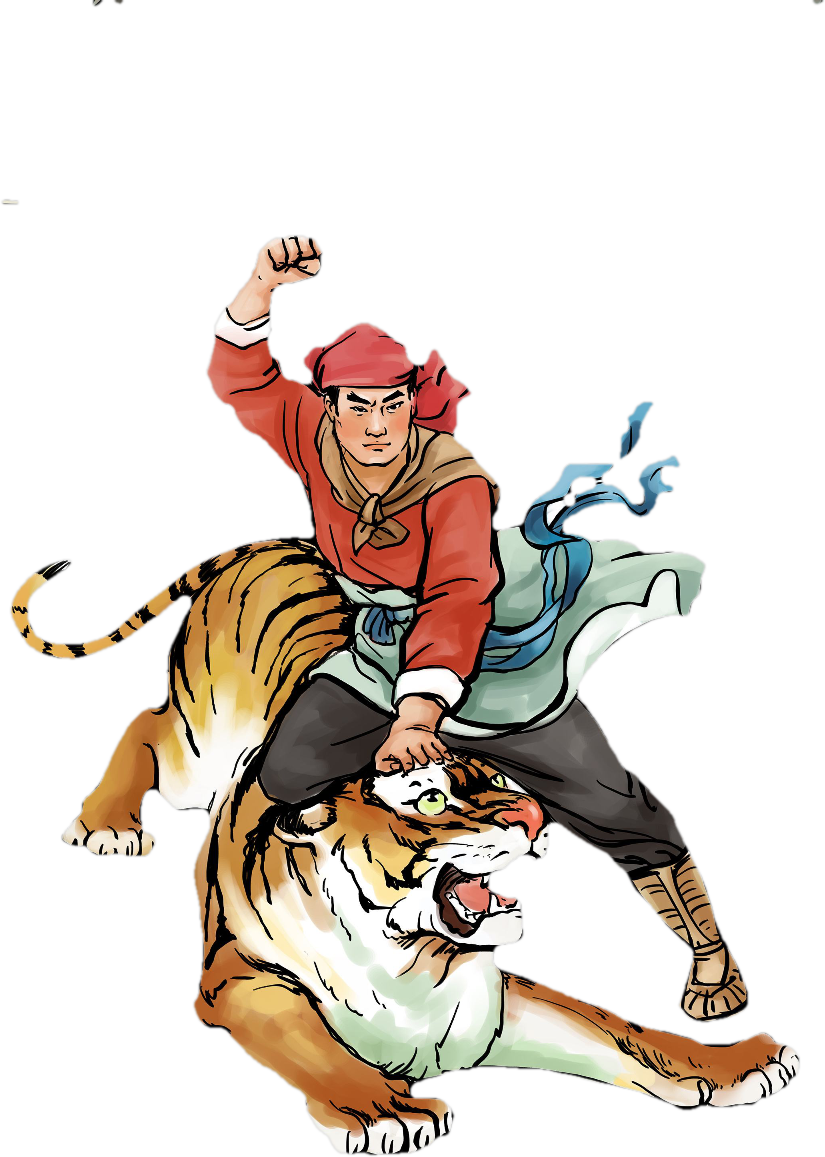 小说
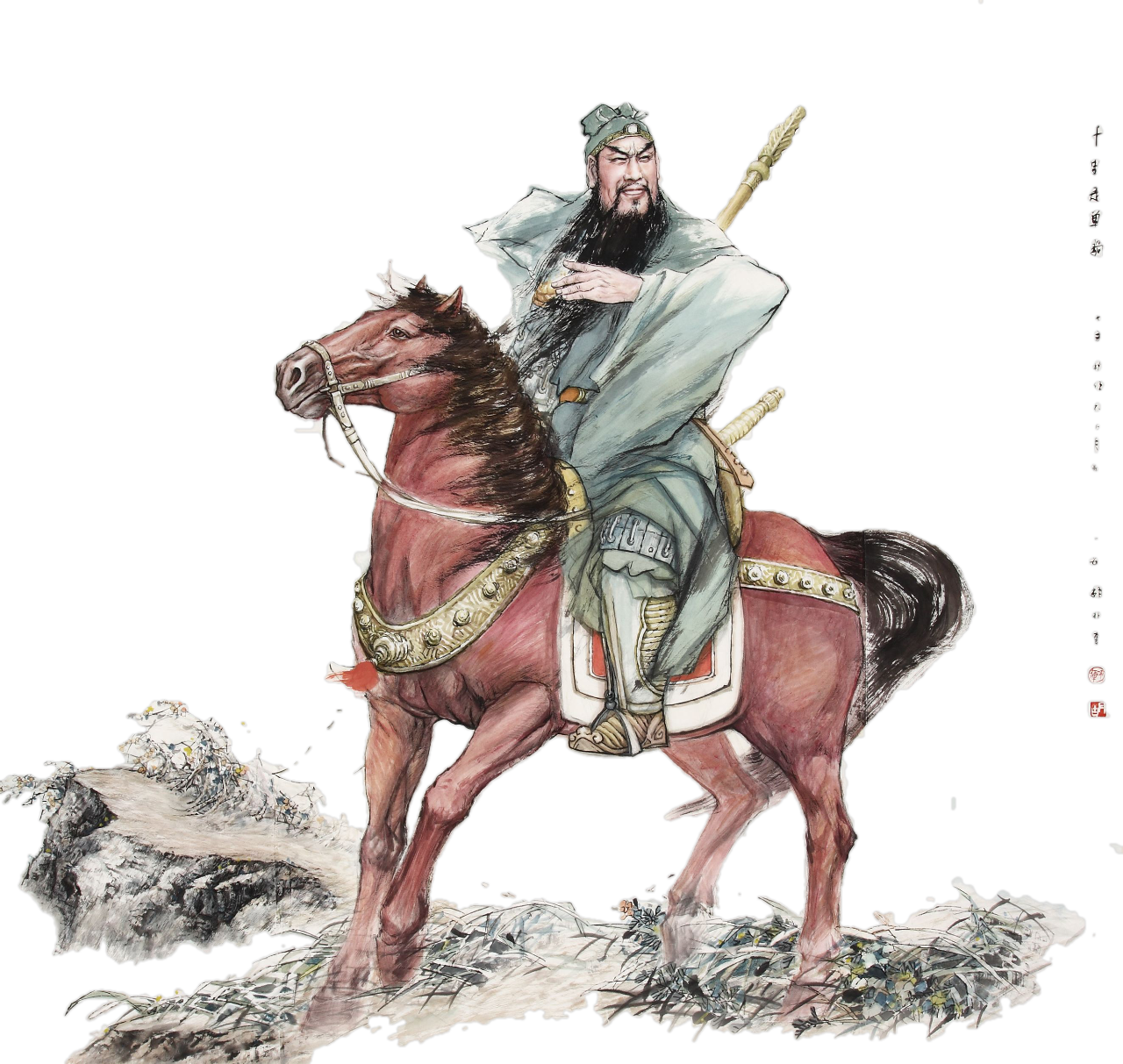 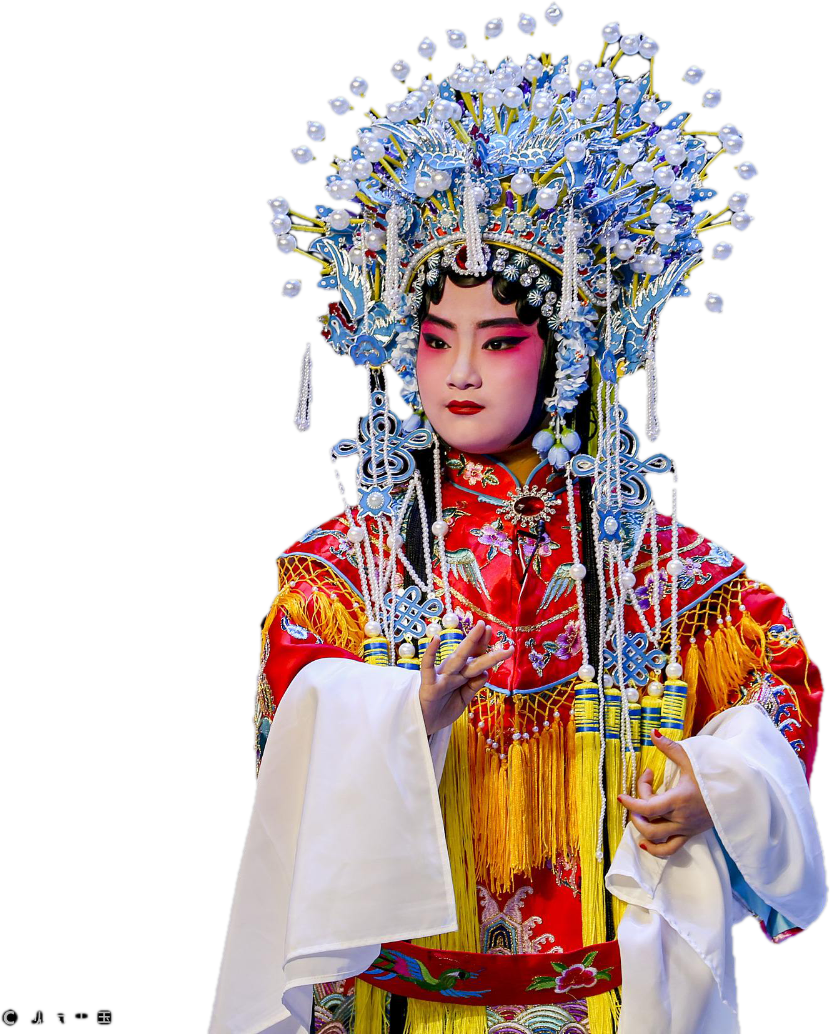 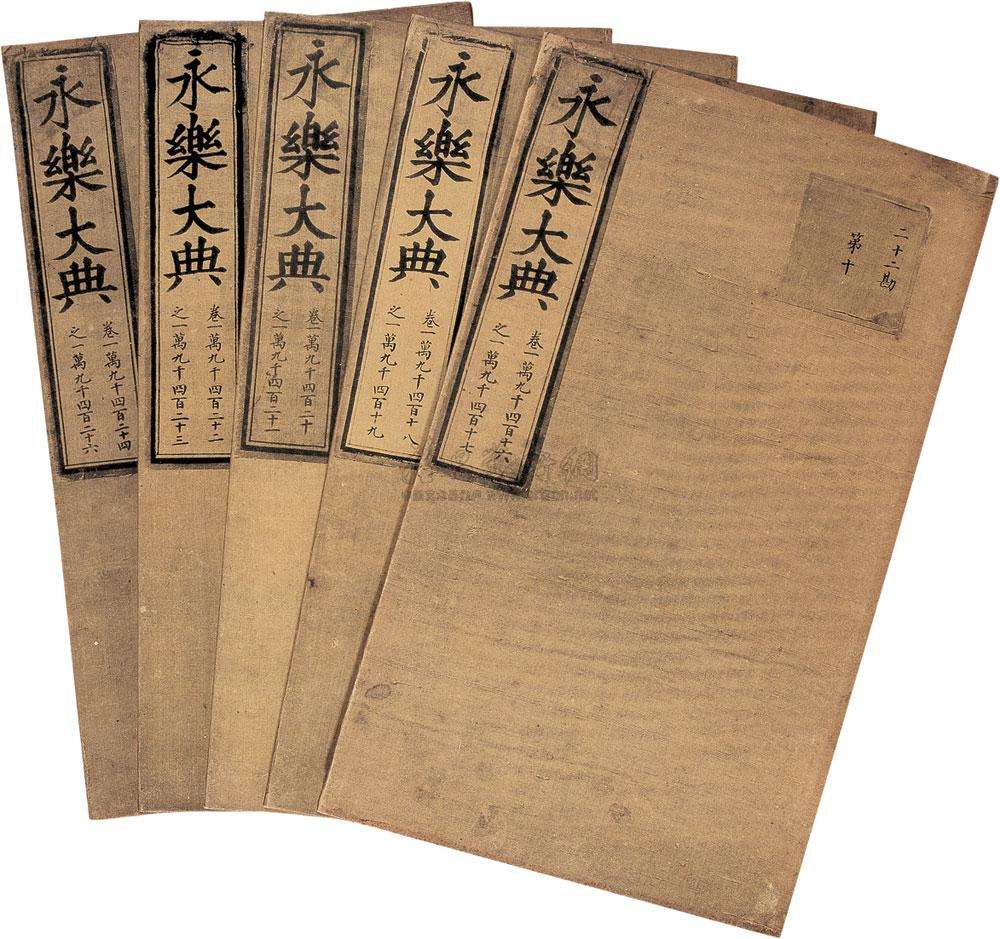 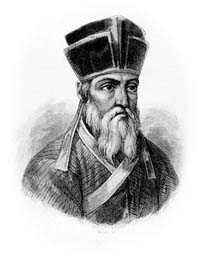 变化
危机
明清时期面临的危机
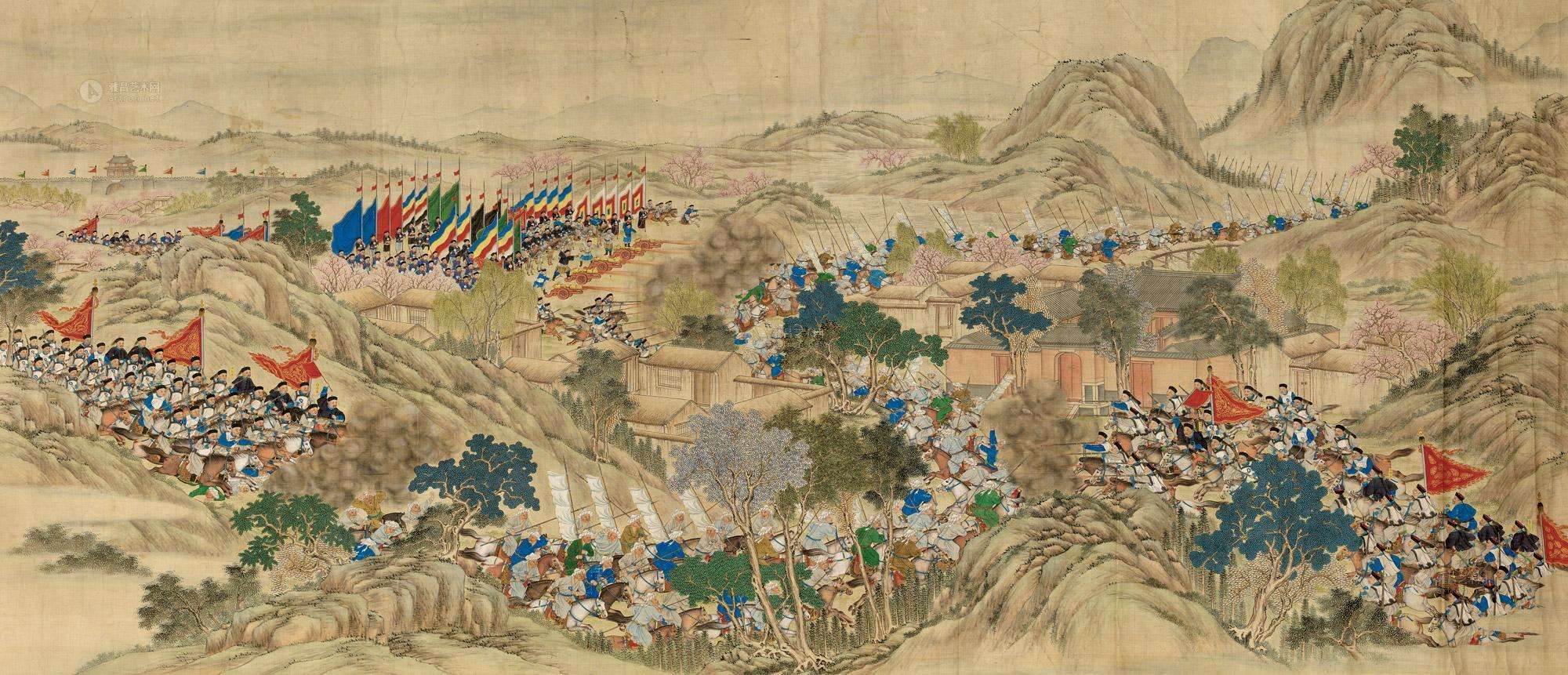 天理教攻入紫禁城◎打斗所留下的痕迹
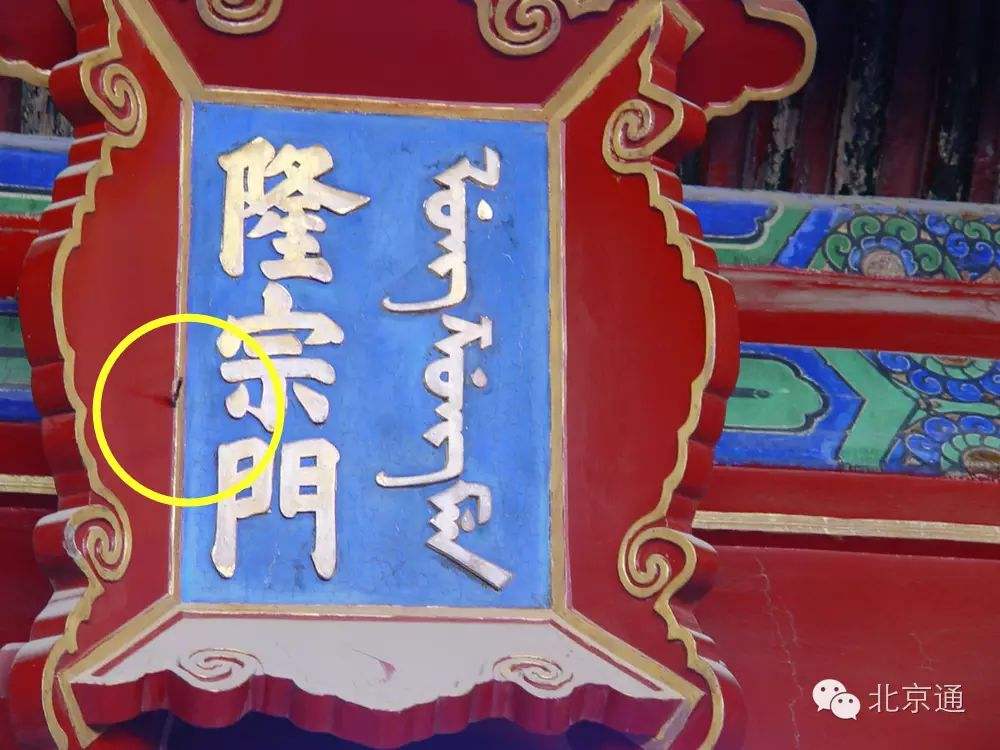 ◎白莲教之乱（绢本）
变化
危机
明清时期面临的危机
机遇？
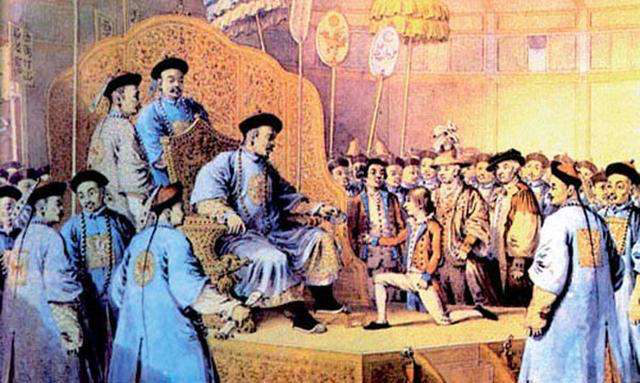 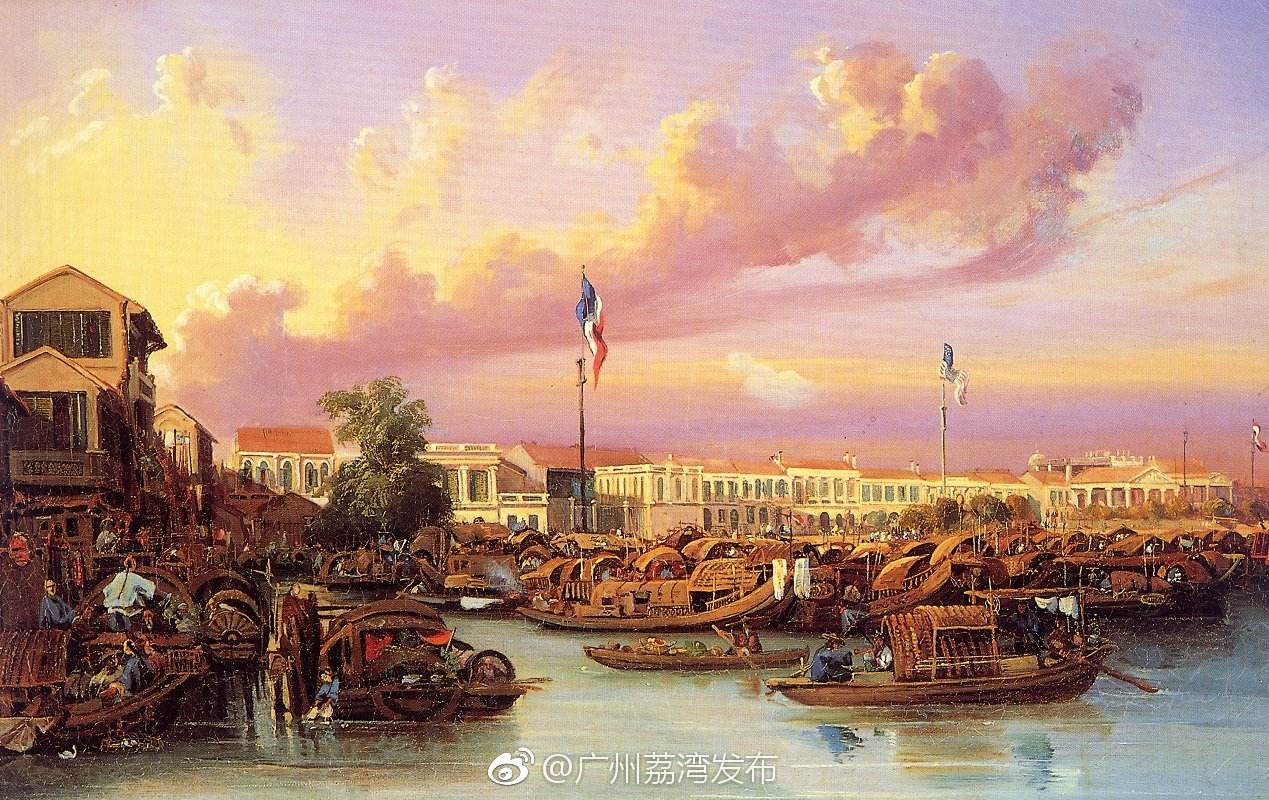 ◎马嘎尔尼访华
◎广州十三行（清）
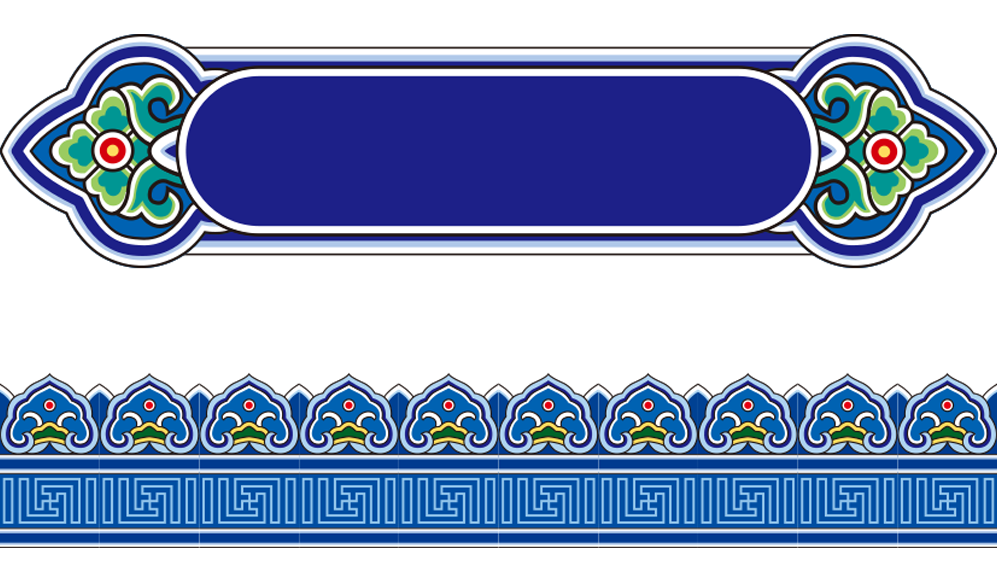 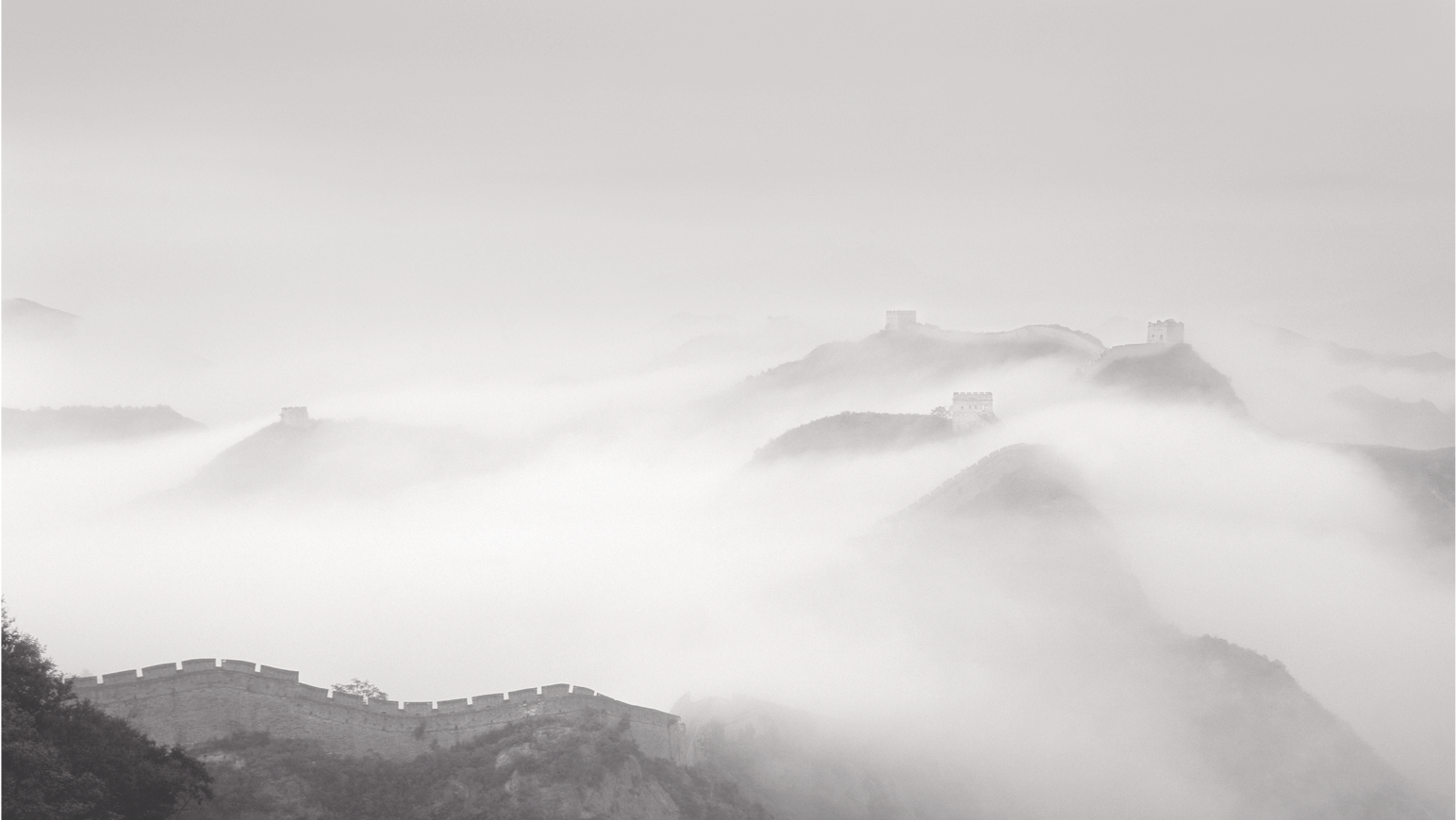 问题探究
按照英国经济史学家安古斯•麦迪森的测算，在1700—1820年间，中国的GDP（国内生产总值）在世界上所占比重从23.1%提高到了32.4%，年增长率达到了0.85%；而整个欧洲的GDP在世界上所占的比重仅从23.3%提高到了26.6%，年增长率为0.21%。如果这一测算基本符合事实，那么中国为什么会出现近代前夜的迟滞呢？
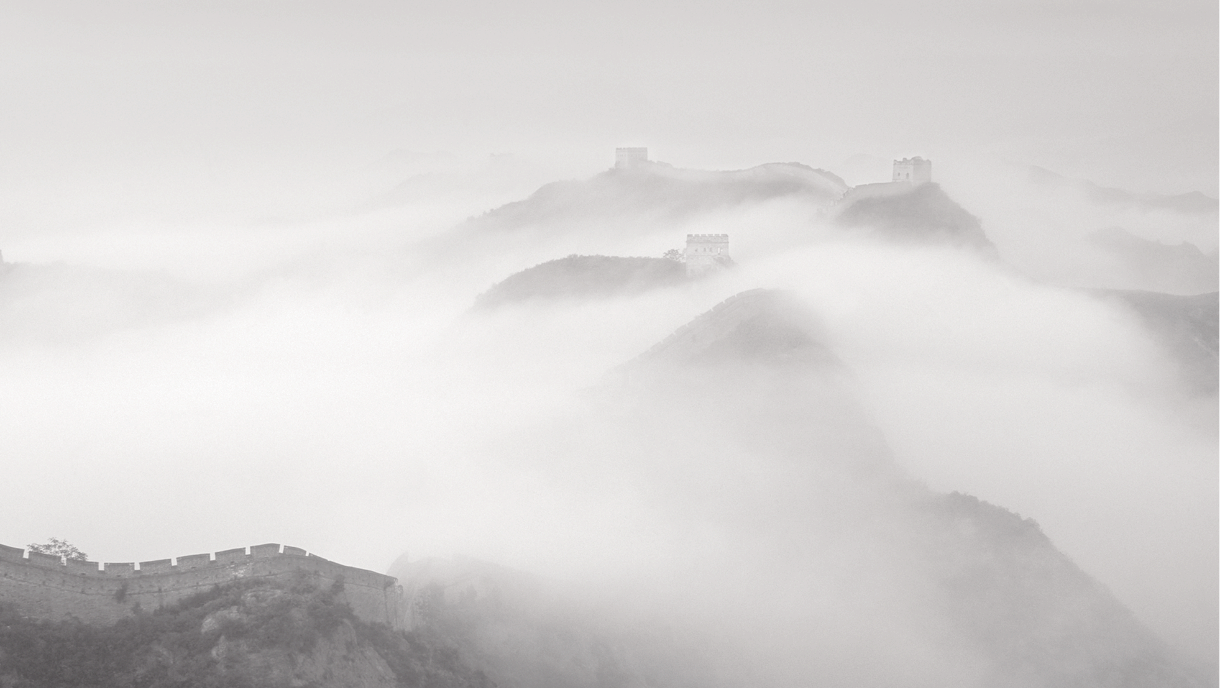 原因：
1.经济结构上，男耕女织、自给自足的传统小农经济还占据压倒优势。尽管社会上早已出现“工商皆本”的声音，但清朝统治者坚持“以农为本”的传统观念，推行“重农抑商”政策；
2.政治统治上，日益僵化的专制统治，压制和阻碍社会的进步和转型；
3.科技文化上，以总结性的科技著作为主，传统科技基本上停滞不前；
4.对外政策和心态上，海禁和闭关自守政策的实行，以及统治者妄自尊大的心态，使中国无法适应新的外部形势变化，中国逐渐落后于世界潮流。                                          ……
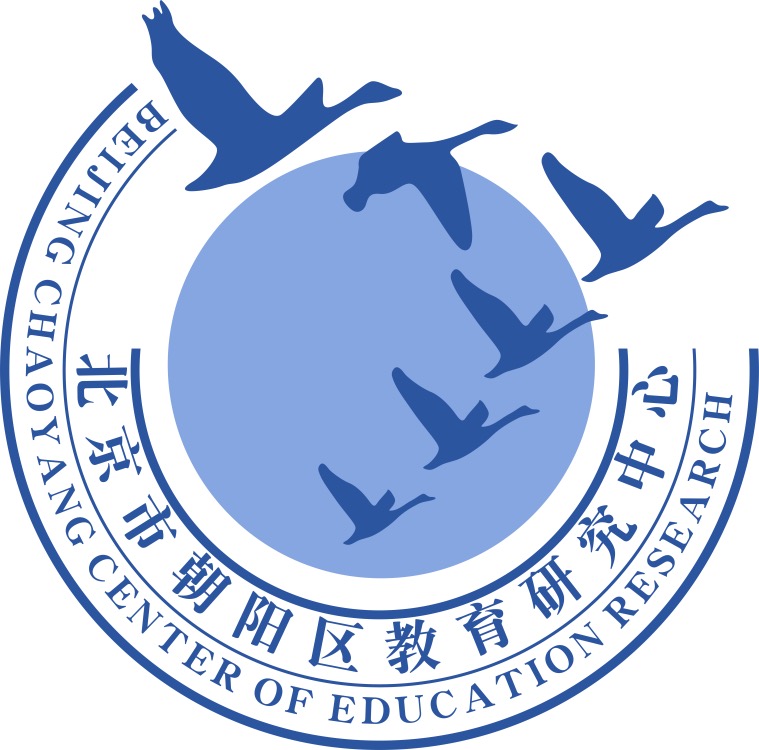 谢谢您的观看
北京市朝阳区教育研究中心  制作